Spectral Clustering
游承軒
Outline
Introduction
Graph Construction
Graph Cut
Algorithms
Simulation Results
Summary
Introduction
Clustering method based on graph theory
Use the information from laplacian matrix constructed by the graph 
Unsupervised
Allow to cluster non-graph data as well
[Speaker Notes: Spectral clustering是一種分群的方法，是從圖論發展過來的。基本上就是將要分群的資料視為空間中的點(vertex)，點與點之間有邊(edge)連接，那原則上越靠近的兩個點之間的edge權重要越大，反之權重越小。然後對構建好的graph去做裁切，使的每個子圖間的權重和盡量要大，而子圖間的權重和盡量小]
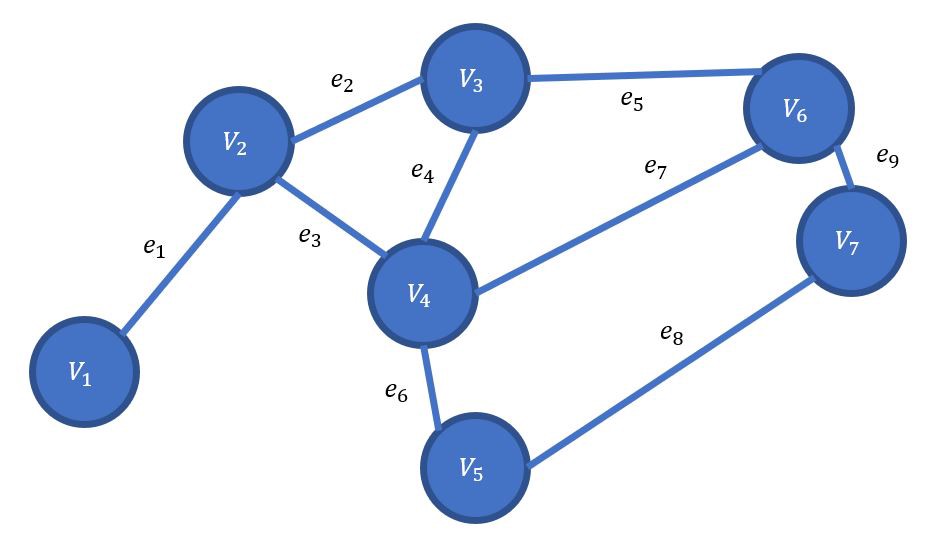 Graph
We consider undirected graphs with edge weights non-negative.
[Speaker Notes: 一個圖基本定義成這樣，有n個頂點，與m條邊]
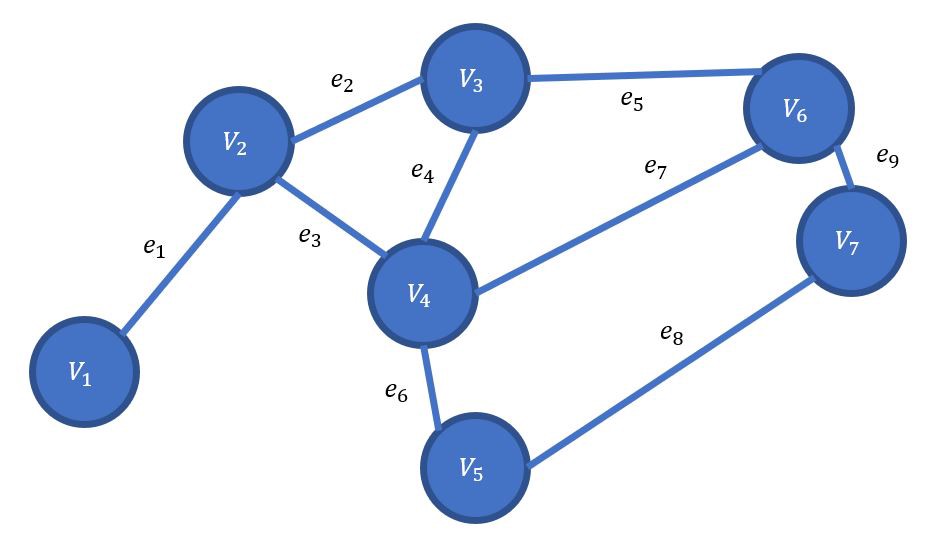 Similarity Matrix
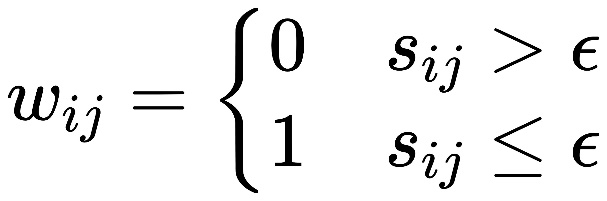 (1)ε-neighborhood

(2)KNN

(3)fully connected
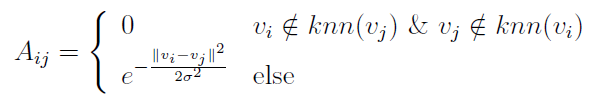 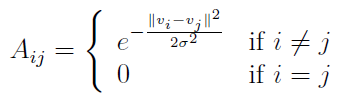 [Speaker Notes: 那定義相似度矩陣有許多種作法，第一種是最簡單的adjacency matrix的定義，不過這樣不能表示edge的強度，一般來說適用下面2種方法定義edge的權重。
第2種是用k-nearest neighbor決定i跟j之間是否要給予權重，第3種則是考慮全部的點，用Gaussian RBF函數去建構，而在實際應用中，第3種是最常使用的]
Graph Laplacian
Degree matrix                                 ,where

Graph laplacian(laplacian matrix) 
  (1)symmetric
  (2)positive semidefinite
  (3)smallest eigenvalue=0(with its eigenvector all constant)
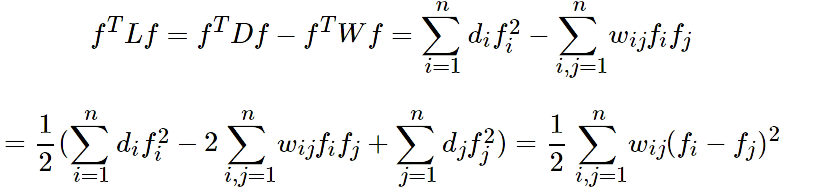 [Speaker Notes: Degree matrix為diagonal matrix，就是把上頁的similarity matrix的每一行或列加總起來放在對角線的元素上。而我有了D跟上一頁構建的A，我們可以定義L矩陣=D-A，他具有一些不錯的數學性質，右下角的證明參考]
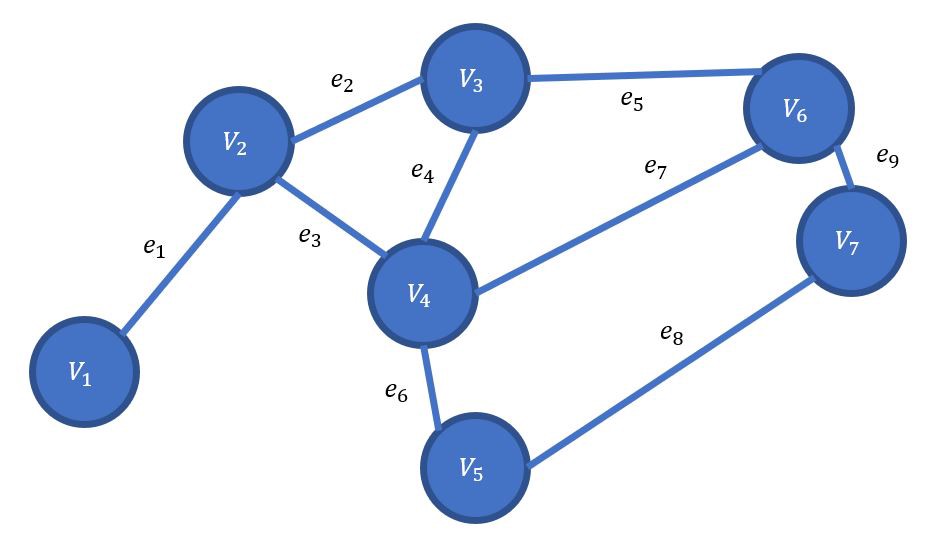 Cut
Cut the graph to k subgraphs




Maximize connections in every subgraph
Minimize connections between subgraphs
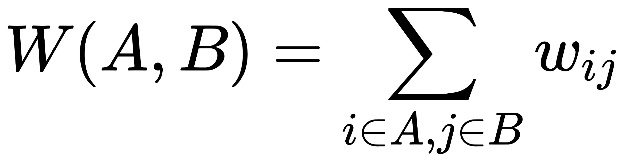 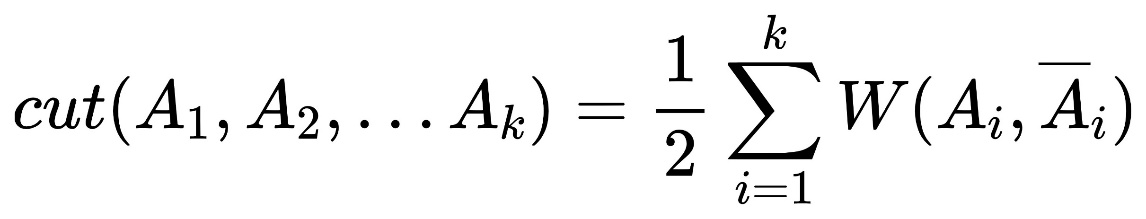 [Speaker Notes: Cconstruct好圖後，可以對圖做裁切，切成k個互不連接的子圖，我們可以定義cut函數為每個子圖與其他子圖間的權重和，但切法必須盡量最大化子圖內的權重和，同時最小化子圖間的權重和]
Cut
(1)naïve approach

    =>not always correct
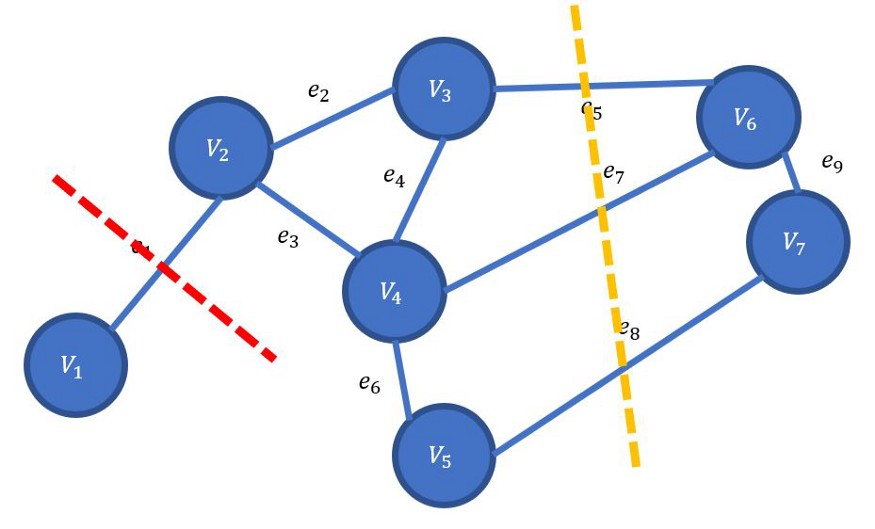 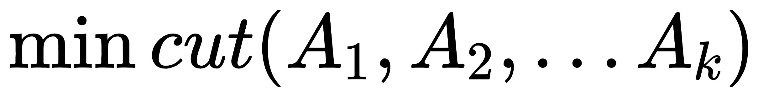 [Speaker Notes: 那最簡單的切法就是去最minimize這個函數，但切出來的結果不一定正確。因為假如v1和v2間的weight最小，最小化的結果是沿著紅色虛線做裁切，但黃色虛線應該才是比較好的切法]
Cut
(2)Ratio Cut
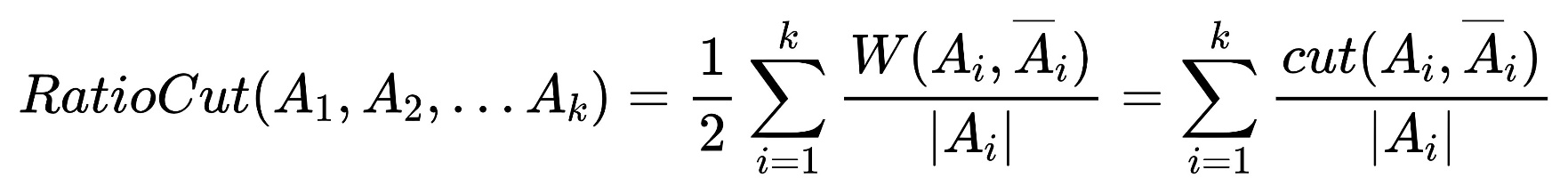 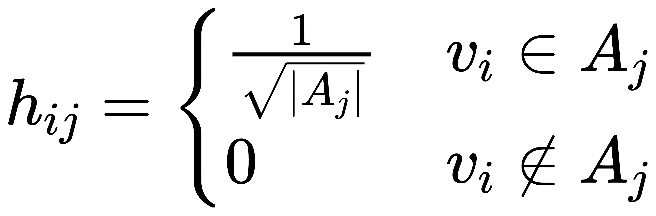 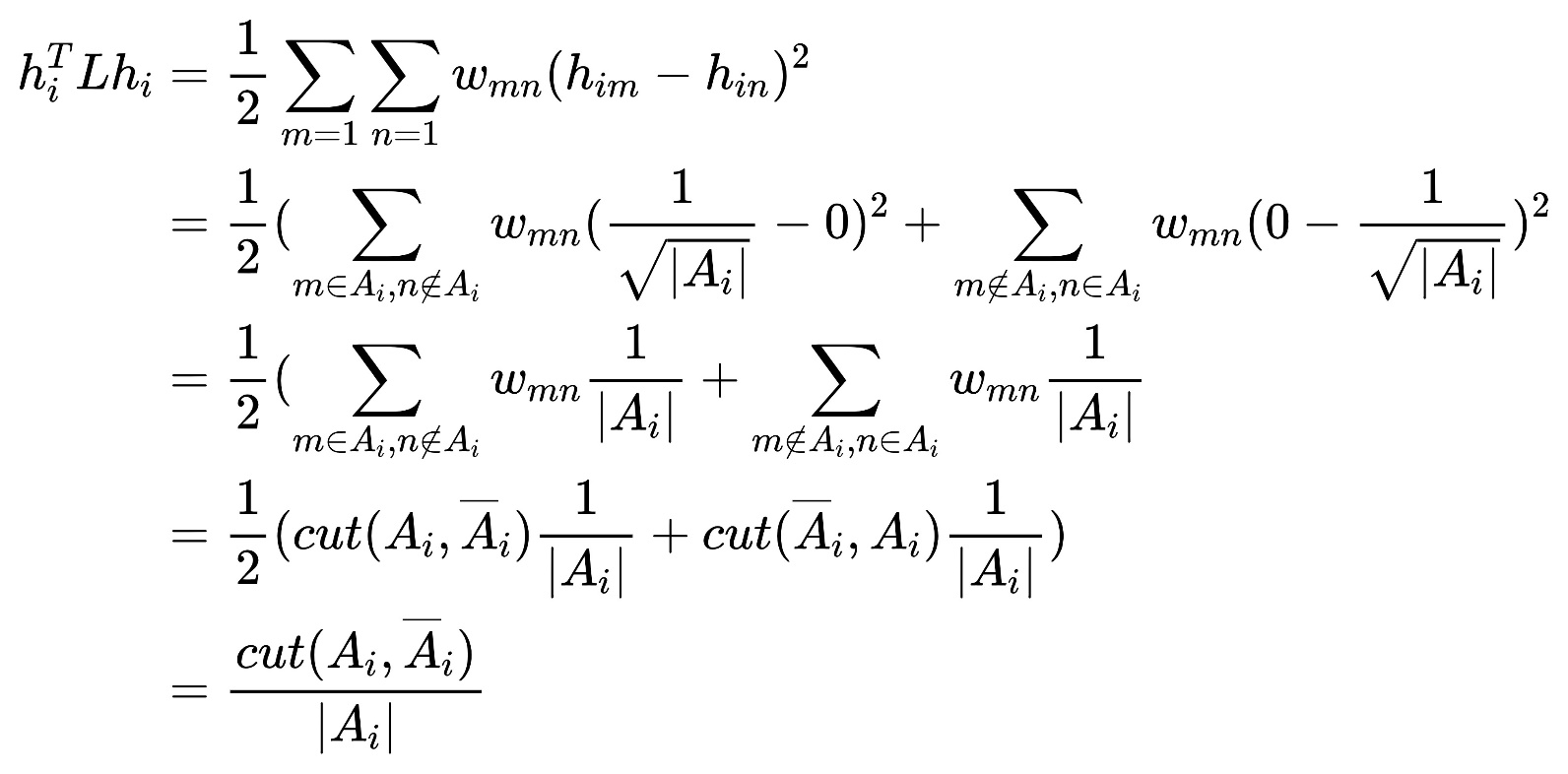 [Speaker Notes: 那到底要怎麼裁切，才能滿足剛剛所提到的兩個條件呢？有人提出了ratiocut這種切法，分母多了第i個子圖的node個數，所以在最小化與其他子圖間的權重和的同時不能讓每個子圖的node個數太小，這邊引入hij是indicator vector，可以很巧妙的把原本的ratiocut表示成quadratic form]
Cut
(2)Ratio Cut




   =>
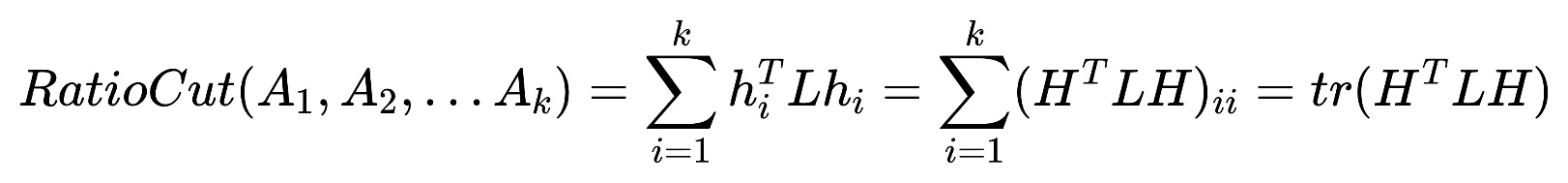 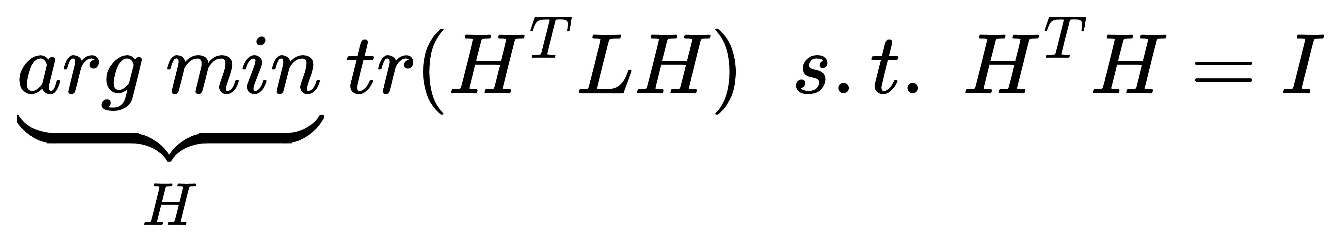 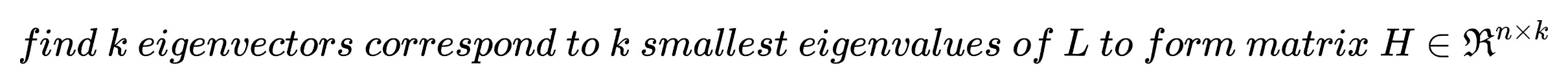 [Speaker Notes: 經過一些整理後，我們問題就變成了一個trace minimization的最佳化問題，但因為H的定義是離散的數值，這個問題本身是NP-hard的問題，我們只能將H的離散限制移除掉，讓其變成可以解的trace minimization problem。那這問題就可以透過找出k個最小的eigenvalue對應的eigenvector來解出H]
Cut
(3)Normalized Cut
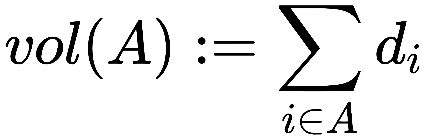 (子圖A內部每個node的degree總和)
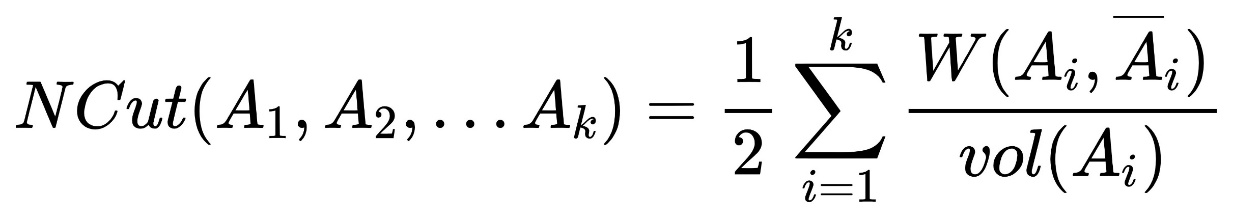 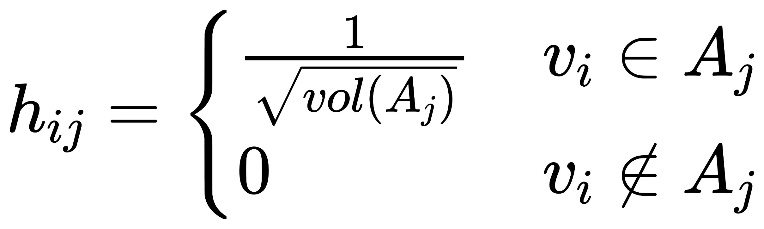 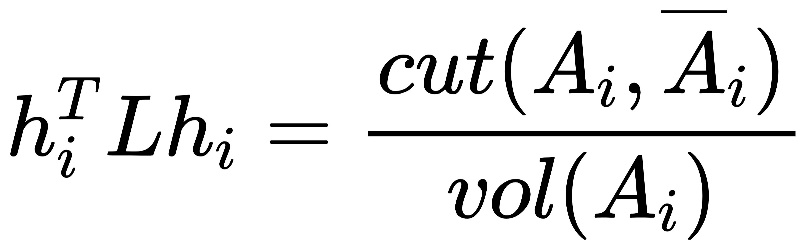 (Similar to the derivation of RatioCut)
[Speaker Notes: 那還有一種切割的方法叫做normalized cut，也是spectral clustering所使用的切割方法，他的分母是子圖Ai裡面每個端點的degree的總和，也是有考慮到每個子圖內的權重關係]
Cut
(3)Normalized Cut




let                        , we can rewrite the problem as
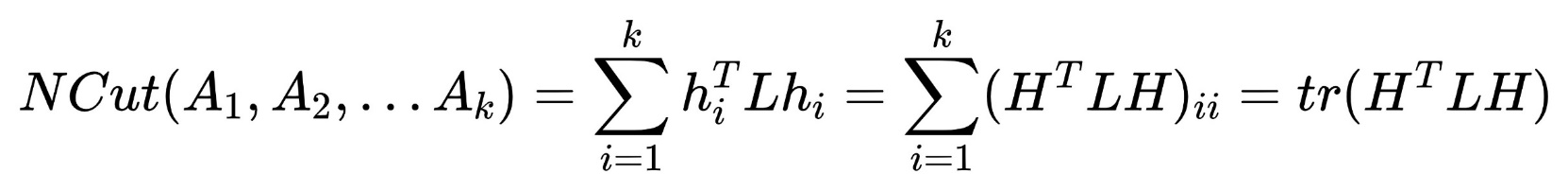 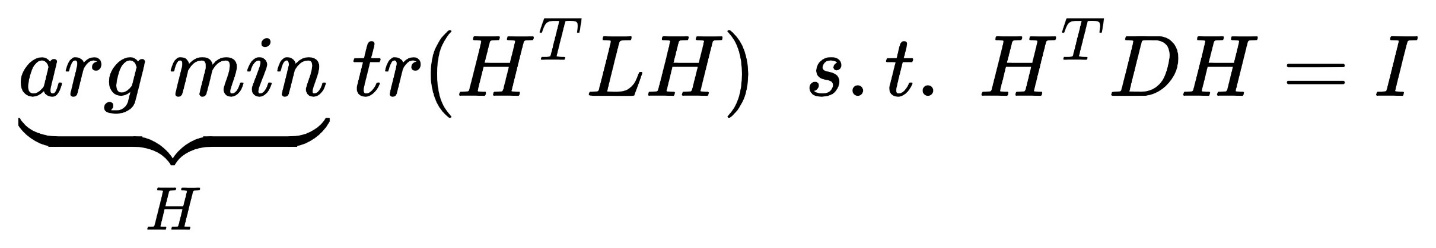 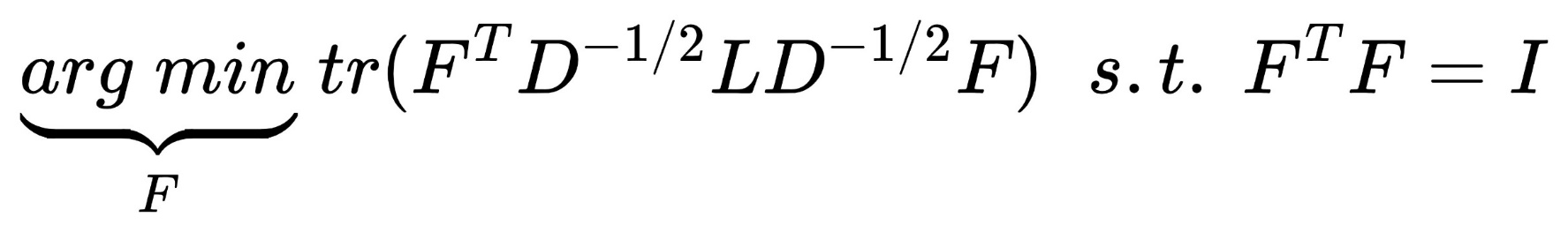 [Speaker Notes: 經過整理我們也可以得出normalized cut是一個trace minmimization的問題，不過這邊H裡面的向量不是正交的，可以做一些修改，令一個新的矩陣F，他的算法是這樣，那原本的問題就可以寫成跟rationcut一樣的trace minimization的問題，也就適用找出k個eigenvector的方法]
Algorithms
⇒RatioCut
=>Can be viewed as k-dimension representation
=>K-means in the last step: to make continuous feature vector discrete
Algorithms
⇒Normalized Cut
Simulation Results
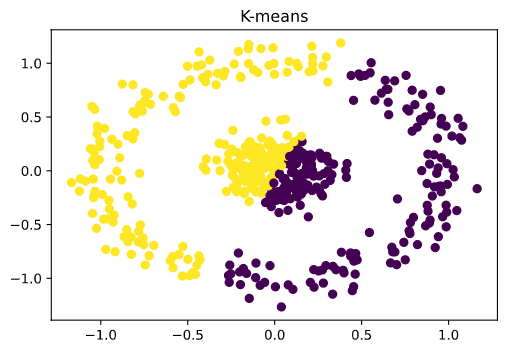 Applying k-means to laplacian eigenvectors allows us to find cluster with non-convex boundaries.
Summary
Algorithms that cluster points using eigenvectors of matrices derived from the data
Useful in hard non-convex clustering problems
Obtain data representation in the low-dimensional space that can be easily clustered
Reference
https://link.springer.com/content/pdf/10.1007/s11222-007-9033-z.pdf
https://www.cnblogs.com/pinard/p/6221564.html
https://towardsdatascience.com/spectral-clustering-aba2640c0d5b
https://medium.com/ai-academy-taiwan/clustering-method-3-879ce60ab0d5